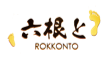 健康ライフプランセミナー
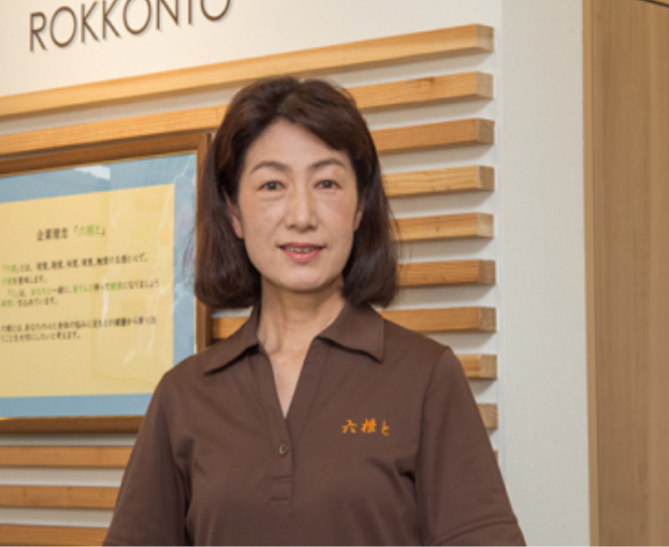 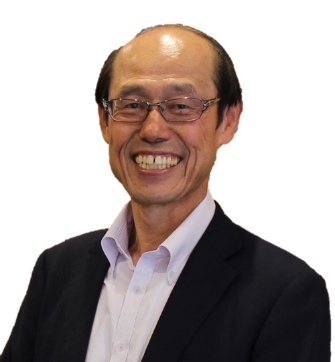 砂田
砂田　憲亨
　憲亨
砂田 玲子
令和６年４月６日（土）１０:３０～１２：３０

　人生１００年時代、健康と経済の自立について考えましょう
第１部　健康セミナー
　「自分でできる足管理⑨」
第２部　ライフプランセミナー
　　　ＮＩＳＡ活用術＆相続
講師　砂田憲亨　
ファイナンシャルプランナーCFP
講師　砂田玲子　
足管理健康療法士
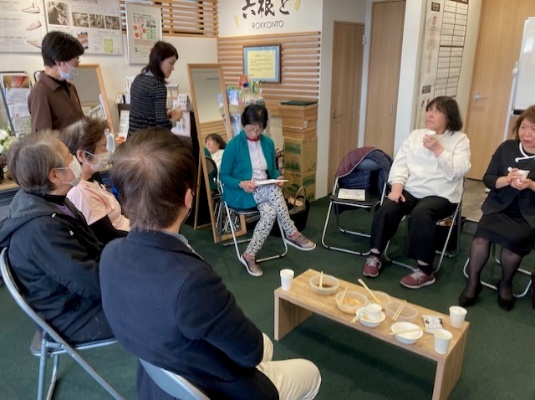 第３部　質疑応答　（玄米ご飯試食）
試食をしながら語り合いましょう！！
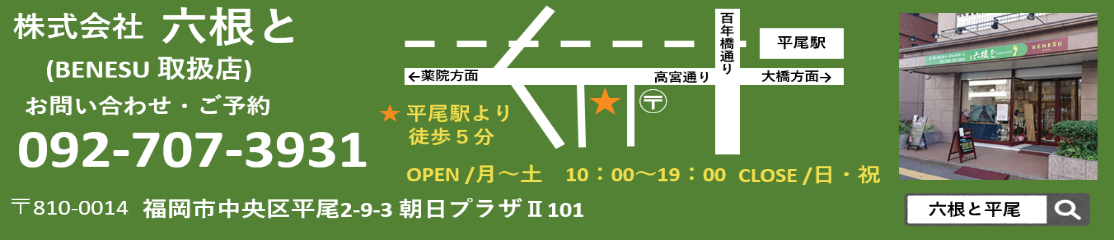